10
11
12
13
14
15
0000
0001
0010
0011
0100
0101
0110
0111
1000
1001
1010
1011
1100
1101
1110
1111
0
0
1
1
2
2
3
3
4
4
5
5
6
6
7
7
8
8
9
9
A
B
C
D
E
F
Decimal
Binary
Hex
Bits and Bytes
A binary digit or bit has a value of either 0 or 1; these are the values we can store in hardware devices.
A byte is a sequence of 8 bits.
A byte is also the fundamental unit of storage in memory.
A nybble is a sequence of 4 bits (half of a byte).

Consider the table at right:
Impact of Hardware Limitations
Any storage system will have only a finite number of storage devices.

Whatever scheme we use to represent integer values, we can only allocate a finite number of storage devices to the task.

Put differently, we can only represent a (small) finite number of bits for any integer value.

This means that computations, even those involving only integers, are inherently different on a computer than in mathematics.
Example:  32-bit Integers
As an example, suppose that we decide to provide support for integer values represented by 32 bits.

There are 2^32 or precisely 4,294,967,296 different patterns of 32 bits.

So we can only represent that many different integer values.

Which integer values we actually represent will depend on how we interpret the 32 bits:
1 bit for sign, 31 for magnitude (abs value):      -2147483647 to +2147483647
32 bits for magnitude (no negatives):                        0 to +4294967295
2's complement representation:                     -2147483648 to +2147483647
Integer Data Types
data type	a collection of values together with the definitions of a number of operations that can be performed on those values
We need to provide support for a variety of data types.  

For integer values, we need to provide a variety of types that allow the user to choose based upon memory considerations and range of representation.

For contemporary programming languages, we would expect:
	-	signed integers and unsigned integers
	-	8-, 16-, 32- and (perhaps) 64-bit representations
	-	the common arithmetic operations (addition, subtraction, multiplication, division, etc.)
	-	sensible handling of issues related to limited ranges of representation
	-	sensible handling of computational errors resulting from abuse of operations
Unsigned Integers: Pure Base-2
We store the number in base-2, using a total of n bits to represent its value.

Common values for n include 8, 16, 32 and 64, although any positive number of bits would work.

The range of represented values will extend from 0 to 2^n – 1.
Signed Integers: 2's Complement Form
For non-negative integers, represent the value in base-2, using up to n – 1 bits, and pad to 32 bits with leading 0's:
42:   101010 --> 0010 1010
For negative integers, take the base-2 representation of the value (ignoring the sign) pad with 0's to n – 1 bits, invert the bits and add 1:
-42:   101010 --> 0010 1010
              --> 1101 0101
              --> 1101 0110
Weird!  What's the point?  Well, we've represented -42 in such a way that if we use the usual add/carry algorithm we'll find that 42 + -42 yields 0 (obviously desirable):
42:   0010 1010
-42:   1101 0110
sum:   0000 0000 (ignore carry-out)
[Speaker Notes: The basic point underlying the last section is that add/carry doesn't yield the correct sum if we have operands with opposite signs and used sign-magnitude representation.  That's why we use 2's complement.

I don't usually make a fuss about that in lecture.]
2's Complement Observations
Here's another way to understand why this makes sense...
Let's suppose we have 16-bit signed integers.  Now it's natural to represent 0 and 1 as:
0:	0000 0000 0000 0000
  1:	0000 0000 0000 0001
Now, how would you represent -1?  You want 1 + -1 to equal 0, so...
1:	0000 0000 0000 0001
 -1:	???? ???? ???? ????
          -------------------
  0:	0000 0000 0000 0000
1 + ? == 0
? must be 1
carry == 1
So, we'd want to represent -1 as:
-1:   1111 1111 1111 1111
[Speaker Notes: If we used sign-magnitude, there would be two valid ways to represent zero:

00000...0
10000...0

That's confusing and complicates the hardware.]
2's Complement Observations
To negate an integer, with one exception*, just invert the bits and add 1.
25985:	0110 0101 1000 0001

 -25985:	1001 1010 0111 1111

--25985:	0110 0101 1000 0001
The sign of the integer is indicated by the leading bit.
There is only one representation of the value 0.
The range of representation is asymmetrical about zero:
	minimum
	maximum
* QTP
[Speaker Notes: If we used sign-magnitude, there would be two valid ways to represent zero:

00000...0
10000...0

That's confusing and complicates the hardware.]
2's Complement Shortcut
To negate an integer, with one exception*, find the right-most bit that equals 1 and then invert all of the bits to its left:
3328:	0000 1101 0000 0000

 -3328:	1111 0011 0000 0000
Why does this work?
[Speaker Notes: Consider the "long" way of doing this:

   0000 1101 0000 0000    original value
   1111 0010 1111 1111    flip the bits

The rightmost 1 in the original representation becomes the right-most 0 when we flip the bits.

That bit is followed by low-order bits that form a "sled"; when we add 1 to the flipped form,
all the bits in that sled flip back to zero, and the rightmost 0 (corresponding to the former 
right-most 1) flips back to 1 and DOES NOT GENERATE A CARRY BIT.

Therefore, none of the flipped bits to the left of the original rightmost 1 will flip back (i.e.,
they will stay flipped).

That's why the "trick" works.]
2's Complement to base-10
If the integer is non-negative, just expand the positional representation:
0000 1101 0000 0000   =   2^11 + 2^10 + 2^8
                      =   3328
If the integer is negative, take its negation (in 2's complement), expand the positional representation for that, and then take the negation of the result (in base-10).
base-10 to 2's Complement
Obvious method:
	-	apply the division-by-2 algorithm discussed earlier to the magnitude of the number
	-	if value is negative, negate the result
base-10 to 2's Complement
Alternate method:
	-	find the largest power of 2 that's less than the magnitude of the number
	-	subtract it from the magnitude of the number and set that bit-position to 1
	-	repeat until the magnitude equals 0
	-	if value is negative, negate the result
0  1  2  3   4   5   6            10    11    12    set bit
       1  2  4  8  16  32  64  . . .   1024  2048  4096
3328:                                                           11

1280:                                                           10

 256:                                                            8

   0!
Examples: Basic Addition, Unsigned
“An integer overflow occurs when an arithmetic operation attempts to create a numeric value that is too large to be represented within the available storage space [Wikipedia]”.
When addition is successful on an unsigned number:
Carry:   0101 010
 42:     0010 1010
 42:     0010 1010
         ---------
sum:     0101 0100 (no carry-out)
When overflow occurs on an unsigned number:
Carry: 11111 111
255:    1111 1111
  1:    0000 0001
        ---------
sum:    0000 0000 (carry out is one, overflow)
[Speaker Notes: The basic point underlying the last section is that add/carry doesn't yield the correct sum if we have operands with opposite signs and used sign-magnitude representation.  That's why we use 2's complement.

I don't usually make a fuss about that in lecture.]
Examples: Basic Addition, Signed
When overflow occurs on a signed number:
Carry:   11111 110
   42:    0010 1010
  -42:    1101 0110
  sum:    0000 0000 (ignore carry-out)
When overflow occurs on a signed number:
Carry:  10000 000
 -128:   1000 0000
   -1:   1111 1111
 sum:    0111 1111 (positive number, overflow)
[Speaker Notes: The basic point underlying the last section is that add/carry doesn't yield the correct sum if we have operands with opposite signs and used sign-magnitude representation.  That's why we use 2's complement.

I don't usually make a fuss about that in lecture.]
Examples: Unsigned vs. Signed
Be careful mixing signed and unsigned numbers, the results may surprise you:
int32_t x = -1;
uint32_t y = -1; 

printf("print x as a signed number: %d\n", x);
printf("print x as an unsigned number: %u\n", x);


printf("print y as a signed number: %d\n", y);
printf("print y as an unsigned number: %u\n", y);
What does this print?
print x as a signed number: -1
print x as an unsigned number: 4294967295
print y as a signed number: -1
print y as an unsigned number: 4294967295
Key point: bits are the same for x and y, difference is how we interpret them. x == y will evaluate to true.
[Speaker Notes: The basic point underlying the last section is that add/carry doesn't yield the correct sum if we have operands with opposite signs and used sign-magnitude representation.  That's why we use 2's complement.

I don't usually make a fuss about that in lecture.]
Examples: Unsigned vs. Signed
Be careful mixing signed and unsigned numbers, the results may surprise you:
int32_t x = -1;
uint32_t y = 1;

if ( x < y )
    printf("x is less than y.\n");
else
    printf("x is greater than y.\n");
What does this print?
x is greater than y.
Key point: when comparing signed and unsigned numbers, the signed numbers are converted to unsigned. It’s best to explicitly cast to the type you want.
See more: http://stackoverflow.com/questions/5416414/signed-unsigned-comparisons
[Speaker Notes: The basic point underlying the last section is that add/carry doesn't yield the correct sum if we have operands with opposite signs and used sign-magnitude representation.  That's why we use 2's complement.

I don't usually make a fuss about that in lecture.]
Examples: Most Negative Number
You can actually perform the 2’s complement operation in your code:
int32_t w = 533;

// Invert (~) w and add 1
w = ~w + 1;
printf("print w: %d\n", w);
What does this print?
print w: -533.
What about this code?
int32_t z = 1 << 31;

// This should negate it right?
z = ~z + 1;

// No! most negative number, -2147483648
printf("print z after the conversion: %d\n", z);
[Speaker Notes: The basic point underlying the last section is that add/carry doesn't yield the correct sum if we have operands with opposite signs and used sign-magnitude representation.  That's why we use 2's complement.

I don't usually make a fuss about that in lecture.]
ASCII
The American Standard Code for Information Interchange maps a set of 128 characters into the set of integers from 0 to 127, requiring 7 bits for each numeric code:
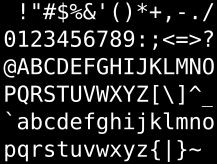 95 of the characters are "printable" and are mapped into the codes 32 to 126:
The remainder are special control codes (e.g., WRU, RU, tab, line feed, etc.).
Since the fundamental unit of data storage was quickly standardized as an 8-bit byte, the high bit was generally either set to 0 or used as a parity-check bit.
Some ASCII Features
The decimal digits '0' through '9' are assigned sequential codes.  
Therefore, the numeric value of a digit can be obtained by subtraction:  '7' – '0' = 7
The upper-case characters 'A' through 'Z' are also assigned sequential codes, as are the lower-case characters 'a' through 'z'.  
This aids in sorting of character strings, but note that upper-case characters have lower-valued codes than do upper-case characters.
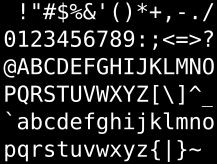 There are no new operations, but since ASCII codes are numeric values, it is often possible to perform arithmetic on them to achieve useful results…
ASCII Table
It's easy to find ASCII tables online (including some that are clearer than this one):
0   1   2   3   4   5   6   7   8   9   A   B   C   D   E   F
0  NUL SOH STX ETX EOT ENQ ACK BEL BS  HT  LF  VT  FF  CR  SO  SI
1  DLE DC1 DC2 DC3 DC4 NAK SYN ETB CAN EM  SUB ESC FS  GS  RS  US
2   SP  !   "   #   $   %   &   '   (   )   *   +   ,   -   .   /
3   0   1   2   3   4   5   6   7   8   9   :   ;   <   =   >   ?
4   @   A   B   C   D   E   F   G   H   I   J   K   L   M   N   O
5   P   Q   R   S   T   U   V   W   X   Y   Z   [   \   ]   ^   _
6   `   a   b   c   d   e   f   g   h   i   j   k   l   m   n   o
7   p   q   r   s   t   u   v   w   x   y   z   {   |   }   ~ DEL
Extended ASCII
For good or ill, the ASCII codes are 7-bit codes, and that leads to temptation.

There exist 8-bit character encodings that extend the ASCII codes to provide for 256 different characters (e.g., ISO_8859-1:1987).

Unfortunately, none of these has achieved the status of a practical Standard in use.
ASCII Art
____
       .-'&    '-.
      /           \
     :   o    o    ;
    (      (_       )
     :             ;
      \    __     /
       `-._____.-'
         /`"""`\
        /    ,  \
       /|/\/\/\ _\ 
      (_|/\/\/\\__)
        |_______|
       __)_ |_ (__
      (_____|_____)
Just for fun…
:7S68@b8#8D6ti;,                                    
                                rD@@@@@@@@@@@@@@@@@@@@bsr;rF.                                
                             ;b@@@@86mEEaUamXmXmXmmD#@@@@@@@67                               
                           7@@@#kXEZmaPZEXPEXUXmPEEXZamZkHPk@@@Dr                            
                    ,m@@sU@@@6ZXEmXPEEEmXmEPmmXmEPEPXmXkmPUZUm#@@@#r                         
                  r@@@@@@@@kXaEEPEmXPmPEmEmEPmPEmEmEPXmEPXXUaaZX6b@@D;                       
                Y@@@#EZkEXZEEPEPXPmPEPmmEPEPEPEPmPEPEPEPP#8@b#kmmmUH@@#;                     
              r@@@DmmZXXPmmEkEPEPEPEmXmXPmPmPEPEmEPEkEkaaE#b@@@@kUkEmk@@7                    
            :#@@#6UmPEZPmkXXZPmkmmEPEPEmEkmPEkEPEPmmEPEP6PaEPD8bPEXmXPm@@@,                  
           F@@bakZEEmmPXmEPZmPkXmEPmPEPmPmPEkmPmkXEEmaEXEUXUaaSUEXPEPZPE6@@r                 
         ;@@@HZZUmmPXmmPXXEHEEZ6mmmmmPEPEPEPmkmPmPZZZk6#PPkkXP6#H#H6mmXPm6@@;                
        t@@HmaPXPEPmPEPXEP@@#XmmPEmmPEPmPmPmPmPmmXPkb@@@@@@@@8@@@DkXmmkmmUk@@T               
       k@@PXZPPmXHPkmPmma#@#kHmmmPEmXmmkmPEPEPPPZE6@@@@8;;m@@@@HXZaXE66kaEU8@@               
      @@@mZEEZmXPmkZmmEaH@8ZmXkmPEPEPmPEmmPZEEmUm@@@@D;     rS@bPmZEPkHEmZPP@@P              
      X@@PaXEEkmPXEmmX6aX#@#XEmE6mPmPmPmPEPXPXEZ6@@@@,         ;@@8ZEZEEPXPXE6@@r            
    S@@PaamPb@@8#XmXPmEE8@HZkEmmkmkmPEPEkmaFk#@@@U.           .@@bPPEEPEmmPXkb@8             
    @@6FZXE6P6kHPPXkPmX6@8ZXmkZPPPEPEmXmaEk8@@@k    ,.        ,@@8mkXkmmXPmEXD@@:            
   ;@@kaPXmaZUXUZZZamUXH@#ZaHmXEmaEXZXPH@@@@@s   S@@@@@D,     s@@HXXPmmZEmkZEm@@Z            
   @@@XZPPPEZZXaUDPH#b#bb@D6kkED6b#@b8@@@@Ur   .@@@@35@@@r   r@@bHXXZmEPmPmPXE@@@            
   @@@HUZPb@@H@@8@@8@@@b88@#kFE##88#@@@t:      #@@@l  ;@@S  C@@@@@@DmEkEPEPEmZ@@@;           
   F@@8mZZFm@@@@@@@@@8#88b#@#mZ6EEZUZ@D        k@@@@rrX@@bH@@@@@@@@@@HXmXPEEXE@@@s           
    @@@#XFaU@@#;,.rF@@bb@8@8@DEm6Emmb@@;        D@@@@@@@@@@@@bDP6EPZEEmEmmPEmX@@@l           
     T@@@@@@@r     ;8@@@888@@HZEXXZk88@8         3@@8@88DHZmXXaXUaUEk@@@@@@@@@@@@S           
       X@@@@;     #@@Fa@@6#@@maZPZHCE@@@@r     T@@@#DmkZaUEXmZXFP#@@@8DXEUXX6H@@@@X;         
         k@#     7@@7  a@88@@bHbb8D#X6Hb@@@PLm@@@#EXZXUXEkEZFXm@@@8ai77v7i7YivvsF#@@@3       
         i@@.    ,@@@vs@@@@@@DD66EE6#88EPk@@@@86EEPaZZmEEaXX#@@@HLrrsststlsLlTlYY7lU@@@s.    
         ;@@i     ;8@@@@@bE5YiYTrvYT75P@#XaPEmUEZEP6PPEmZ6b@@@kL7vTsLsLLvvYs5tYsvstL7U@@@D.  
          E@@;      #@bSYr7iLs5s5s3LsTrS@#ZaPZXmmEPaUaP#@@@6Si7TssCSZm6P#@@@8DDDDS5Llr3@@@;  
           #@@r   .k@37Y7Ylss5stlssTLsr3@@XaXEaXPPP#@@@@kSY77LLtst3Ua3l6@@mtLstUUULvrF@@P    
           m@@@@sk@P7ilta5LLLvTvLTvvlsk@@8Dkb8@@@@@8#Us77T5ststt5ssTl5#@XYris5tTlLYLD@@r     
         ;@@@HaZ@@tYlsLZ8@@@88#bb@8@@@@@@@@@@8##CCtLriT5s5s5s3stslvab8UirT55s3tl77C8@8.      
        3@@3Yr7CHTLs3YU@@#a33SUFFFXZXC533LsLT7YiLTlLsllLlLLLslssCP@657Tttl5stsLLF8@@3        
       s@#r7LTS8tlLlvP@kvY7lXksiLlvTiYivYvYTTlvLYLTLLsltsCSXP#bDEFsYi5ttstvviLC8@@8@v        
      :@#rs3ss@Frt3vE@F;7533FtlL335ltsslTYLLt3aZPmk6DD#b@8#mXSClLvs3CLssLilSkb@@#Um@m        
      F@svtlv@DLl5L5@#r3tss5Ls3Ss5slYL5XmDb@@86kUUFS3tlsTLvvYLLsstLTiYTs3k@@@@DmZaa@X        
      t@mrtTC@3v3lL6@LTsC33tts3tsvtFH#8#kFFslvlLLTlTsl5ssstslTLriiTL3X#8@@@#6ZZXmP6@Z        
       H@ZYra@Yltss@@Ts5s3tttsiY3##6FsivYlLssslslsstsslTYvYvYLsSU6b@@@@@@@maZmXkamH@3        
        P@@a#EssClL@@iss5lttLYCPHL7rrYlTTYY7iiTTi7vivvLlFZP6b@@@@@@@@@aC@@mFmm6PPZD@v        
         .5@@XYt3tY6@ZrS5LTiL6@@DPEEFFSFCS3SSUaP6#D88@@@@@@@#DHP8@@#tr;C@@mPm6mkPXH@r        
           ;@k7s5ssF@@TrlYLa@@8b@@@@@@@@@@@@@@@@@@@@@bbD6mXFXH@@@Esr7r3@@#kPEZXmPU8@r        
           r@PY3tsT38@@FYF@@8EFZaZZPE6PHPPP6k6mPEEUZUaaEaZk@@@DUYrYlT3b@DPX6EZXmXE@@r        
            @b7ststTZ@@8@@@EXEPXPEmXmZXZXZXUZUXUaUZZ6H#b@@@DUv77ssL7C@@#kZmPPZkXmX@@r        
            #@ils33Lvb8mmHmaZkZEEmXEXXZXaZZXXk6##@@@@@86U3Yi7LLslvvm@@DmXEXkmPEmXX@@r        
            k@aYts3L73@DZUXmPXmZZamPH6##@@@@@@8##kXCsYviT7YL5lL7La@@@6EamXmEmEmXEZ@@r        
            v@bTL553Tlk@XXXmEkH88@@@@@886EUSsLiY7vivvls5sLTv7vTm@@@#mEZmmkEmXPEXEX@@r        
             D@a7Llst7Z@kP@@@@@##ZSLvYY777vvslsLsLsTTiYriY53ZD@@@6mUZamEPEPEPEZEEC@@r        
             ;@@s7TTYs#@@@#PCL77rvvLLslLTsvY7i7YivilsFZk#@@@@@kEZXaEmHPmEPEPEPXHXmb@s        
              #@@maF68@Us777TYLltTLTT7i7lLstSa6688@@@@@@@8HZEXZXPEmEPmPmPEPEPEkmXaH@F        
              s@@@@8Fsv7vslsTLYv7vsFaP68@@@@@@@@@@##PkmPUaX6mmXPEPEmXEXPEPPPmPm6ZUk@E        
              k@@EL7TstYLY77l5ED@@@@@@@@@88#6mEUUFaaEXkXXUEmkXmaEXmXPEmEmEmXEXkaZUP@@;       
             @@6T7l5slYYTFP8@@@@@8##kkXEaaaXUEZPEmZmEmEEEmEmXPmPEkEmXPPkXEZPUaZZF6#@@C       
           .@@5;YsLTLTF#@@@@8H6mmaZaXaEXEXmXmEmEkmkXEXEaXXmXEXmZEXEZXaXUkPm66#@@@@@@H:       
          :@@TisttrLZ@@@#6ZEaXUZaPmPEmXmZmXEXmZXZEZmZPEmamXmmkmHH88@@@@@@@@@@@@@Xs,.         
         :@@TYssT768@8DZZaEEEZmPkUZUXZXaZUXamm6H##8@@@@@@@@@@@@@@@@@@@@#Es7,.                
         @@7L3ivs8@8EZXmEmZmXEUEEmmHD8@@@@@@@@@@@@@@@@DbHSivYir;.                            
        @@Y7svsE@@PXEXaZEm6H@@@@@@@@@@@@@#aL7r;:;.                                           
       r@arsrt@@PFUP6@@@@@@@88bZr;;:.                                                        
       @@7LtD@@#@@@@@@@a3;.                                                                  
      ;@Frt5stP@@al;                                                                         
      3@TF@@6vr:                                                                             
      S@@@D7                                                                                 
      k@a                                                                                    
     .r
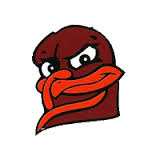 Boolean Logical Values
We must represent two values, TRUE and FALSE, so a single bit suffices.

We will represent TRUE by 1 and FALSE by 0.

Thus, a sequence of bits can be viewed as a sequence of logical values.
Note:  this is not the view typically taken in high-level languages!
Boolean Logical Operations
Given two Boolean logical values, there are a number of operations we can perform:
A  NOT A
--------
0    1
1    0
A  B  A AND B
-------------
0  0     0
0  1     0
1  0     0
1  1     1
A  B  A OR B
------------
0  0     0
0  1     1
1  0     1
1  1     1
A  B  A NAND B
--------------
0  0      1
0  1      1
1  0      1
1  1      0
A  B  A XOR B
-------------
0  0     0
0  1     1
1  0     1
1  1     0
A  B  A NOR B
-------------
0  0     1
0  1     0
1  0     0
1  1     0
A  B  A XNOR B
--------------
0  0      1
0  1      0
1  0      0
1  1      1